III- ЕВРОПА И СВИЈЕТ У XVIII  И  XIX ВИЈЕКУ
НОВИ ПРИВРЕДНИ И ДРУШТВЕНИ ОДНОСИ У ЗАПАДНОЈ ЕВРОПИ И СВИЈЕТУ У XVIII ВИЈЕКУ


 
НАСТАВНИК: Љубица Моравац
ШКОЛА: ЈУ ОШ „Никола Тесла“
МЈЕСТО: Прњавор
ПРИВРЕДНИ УСПОН
Успон привреде у 18. вијеку 
Повећање броја  становника 
1700. године – 100 милиона  
1800. године -  189 милона 
Узроци – боља и квалитетнија исхрана 
                  - бољи хигијенски услови         
                  - напредак медицине
Привредни успон
Унапређење пољопривреде 
Развој индустрије –Енглеска, Француска, Низоземска, Њемачка, Чешка и др.
Банке – Амстердам 
Трговина – унутрашња и међународна 
Саобраћај – водени (поморски и ријечни)
Водени саобраћај
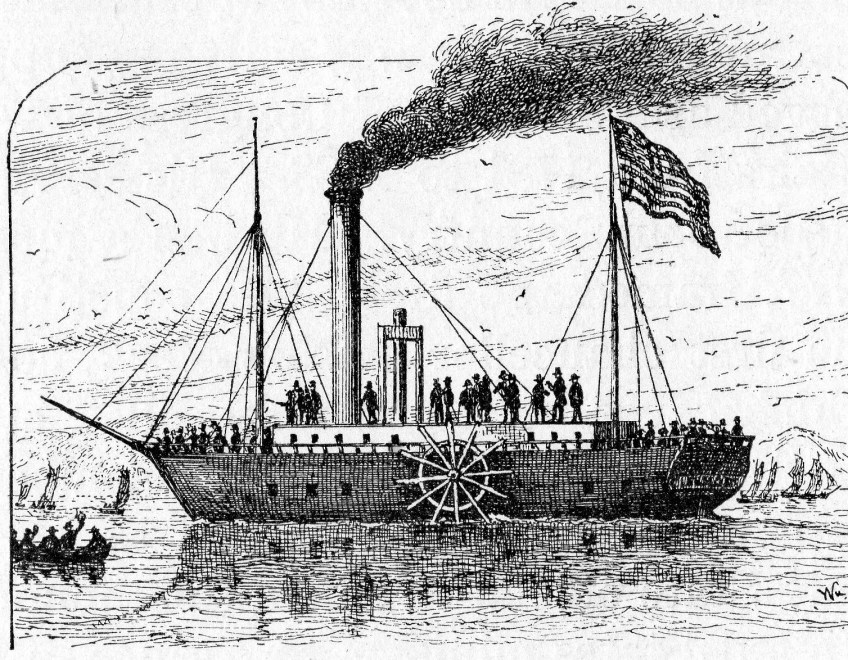 Друштвена кретања
Сељаштво 
Феудални односи – велики порези и обавезе 
Побуне сељака 
Реформе владара 
Отпор племства
Сељаштво
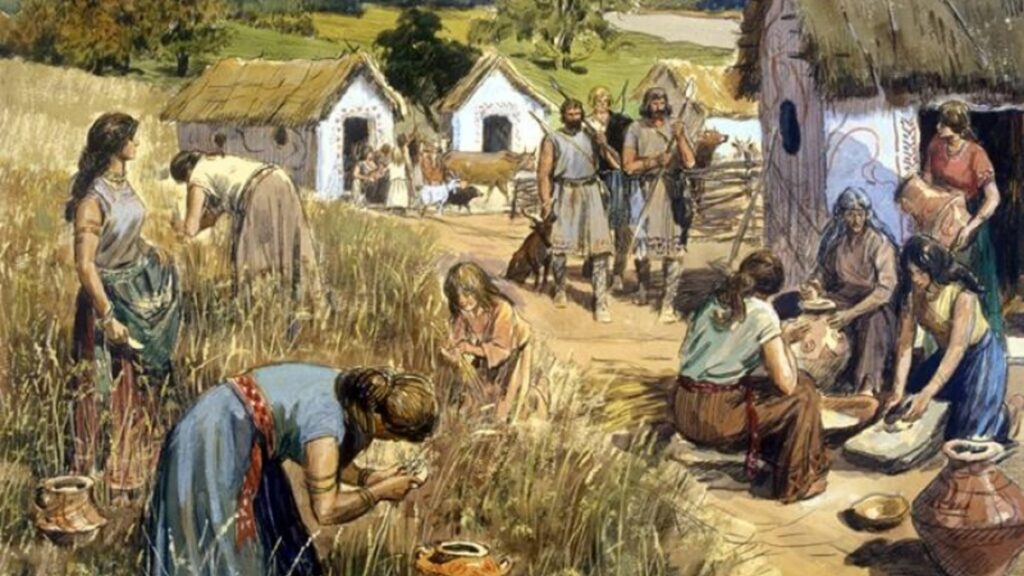 Друштвена кретања
Племство – повлашћени положај 
Грађанска класа на власти у Енглеској и Низоземској 
Сукоби интереса буржоазије и племства 
Буржоазија – плаћа порезе, а нема политички утицај 
Незадовољно сељаштво
ПЛЕМСТВО И ГРАЂАНСТВО
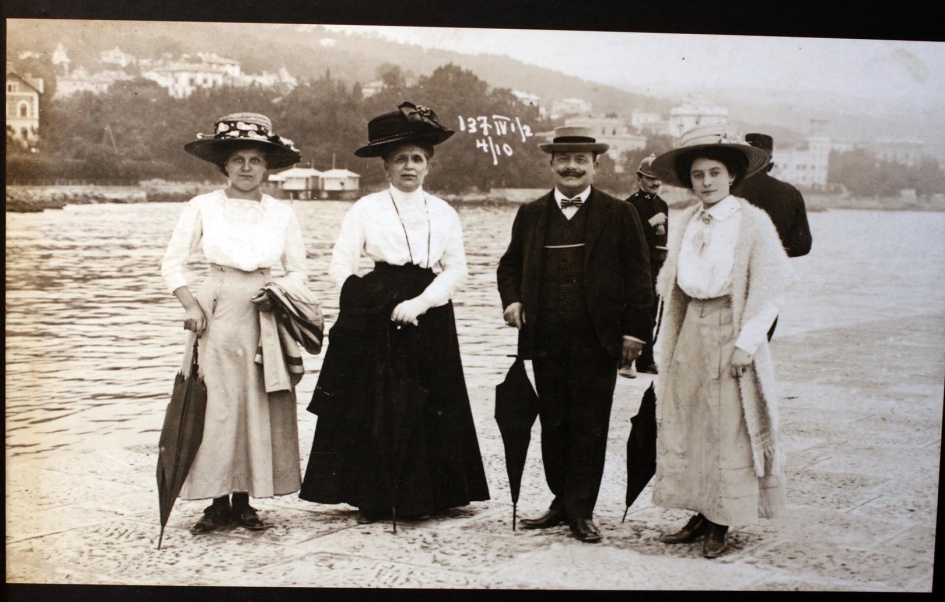 ПРОСВЈЕТИТЕЉСТВО
Грађанска класа – идеологија 
Желе – хуманије друштво 
Отпор апсолутизму и цркви 
Енциклопедисти:  Дидро и Даламбер 
Мислиоци и писци – Волтер (тражи укидање сталежа и једнакост свих грађана пред законом) 
Монтескје – Дух закона – идеална држава – парламентарна монархија 
Жан Жак Русо – критикује апсолутистичку власт 
Просвијећени апсолутизам – владари – реформе 
Аустрија – царица Марија Терезија и цар Јосип II, Русија – царица Катарина II   и Пруска – Фридрих II